SLOVENSKO
SLOVENSKÁ REPUBLIKA
Hlavní město: Bratislava
Počet obyvatel: 5,4 milionů
Rozloha: 49 000 km²
Úřední jazyk: slovenština
Samostatnost: 1.1.1993
- je členem  Evropské unie.

Slovensko má 8 krajů.
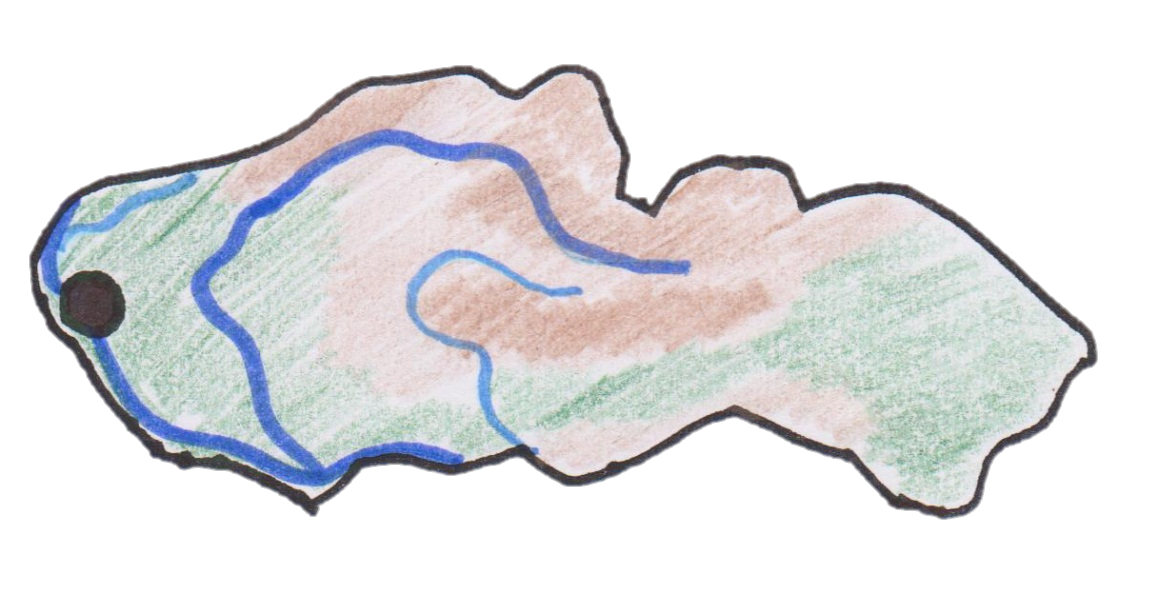 Vysoké Tatry
Váh
Nízké Tatry
Hron
Bratislava
Dunaj
POLOHA
vnitrozemský stát

SOUSEDNÍ STÁTY:
1. Polsko
2. Ukrajina   
3. Maďarsko
4. Rakousko
5. Česká republika
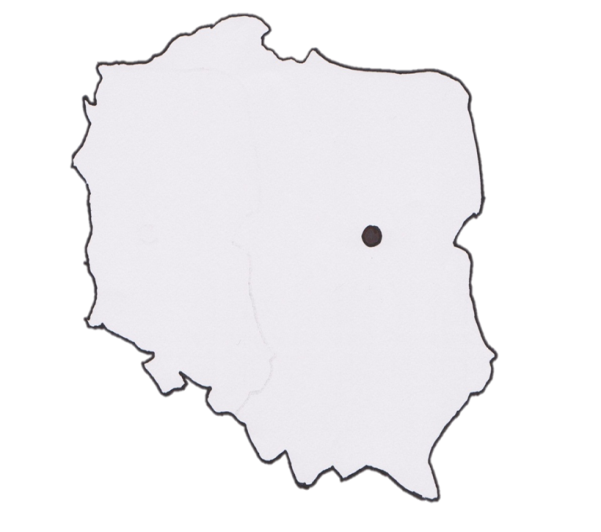 1
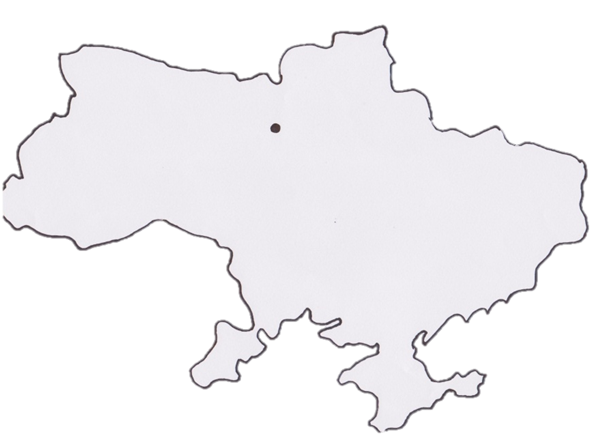 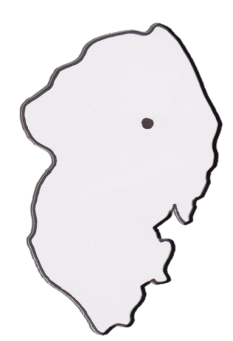 5
2
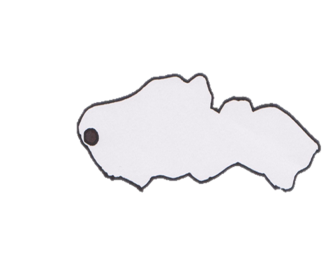 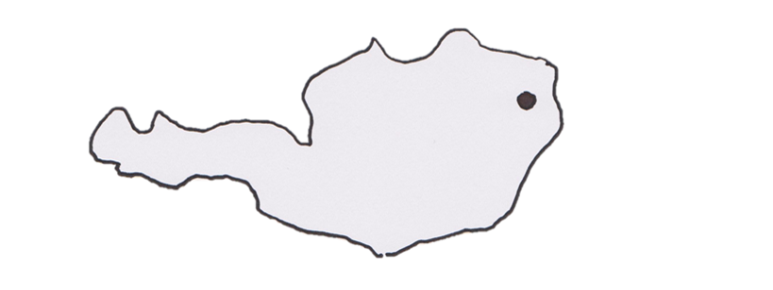 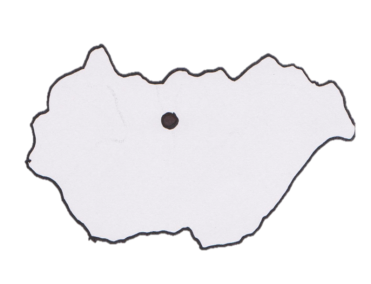 3
4
POHOŘÍ
Vysoké Tatry - nejvyšší vrchol Gerlachovský  
                                                   štít
                        - známý vrchol Lomnický štít
Nízké Tatry 
Beskydy
Karpaty
Velká Fatra
Malá Fatra
Javorníky
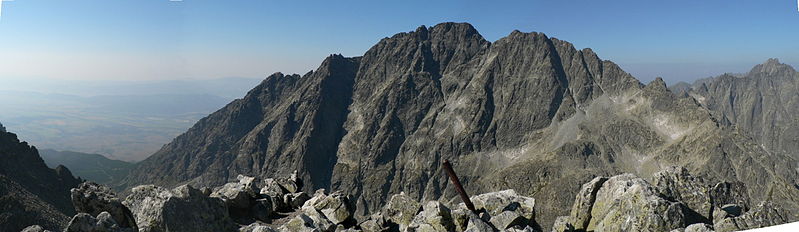 NÍŽINY A JESKYNĚ
NÍŽINY
Východoslovenská
Podunajská
Slovenský kras - NP
JESKYNĚ
Ledové : a)   Demänovské
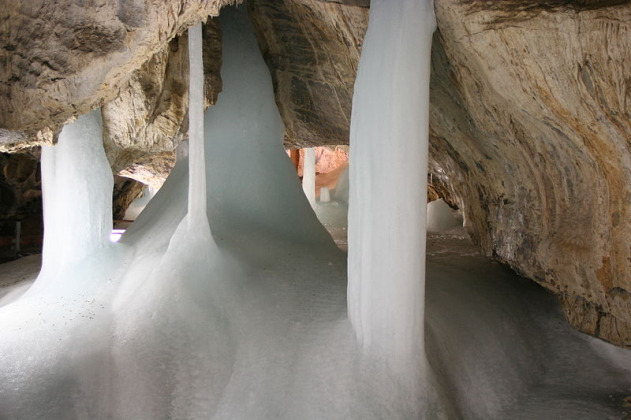 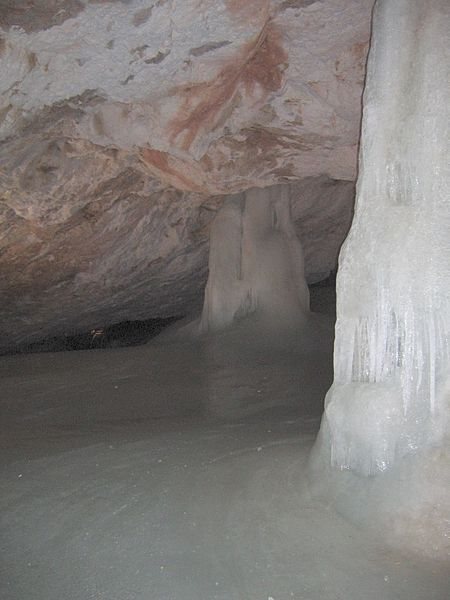 b) Dobšínské
PŘEHRADY
VODSTVO
Zemplínská šírava
Oravská
Žilinská
PRŮMYSL
AUTOMOBILOVÝ - Žilina, Trnava, Bratislava
HUTNICKÝ - Košice
STROJÍRENSKÝ - Bratislava
DŘEVOZPRACUJÍCÍ - Bánská Bystřica
ZEMĚDĚLSTVÍ
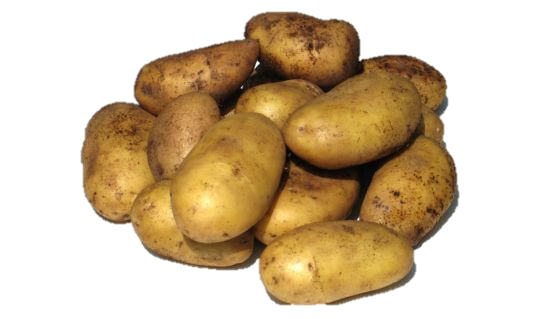 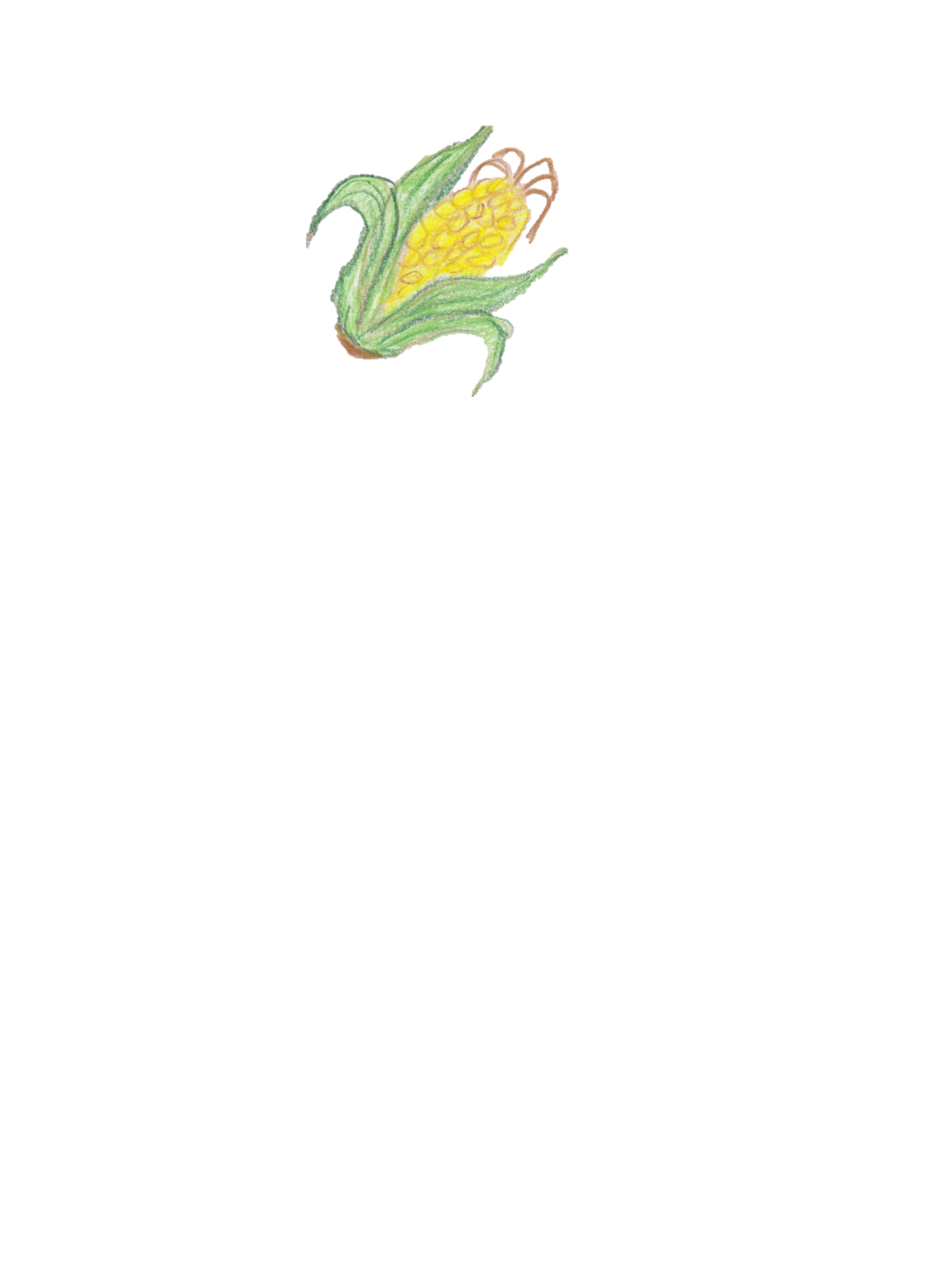 obilí 
vinná réva                        chov 
brambory                          - ovcí
rajčata                               - dobytka
papriky
cukrová řepa
kukuřice
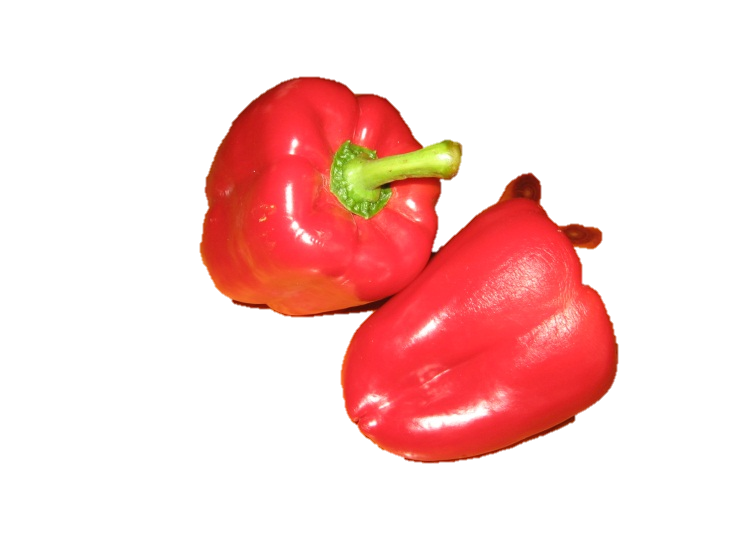 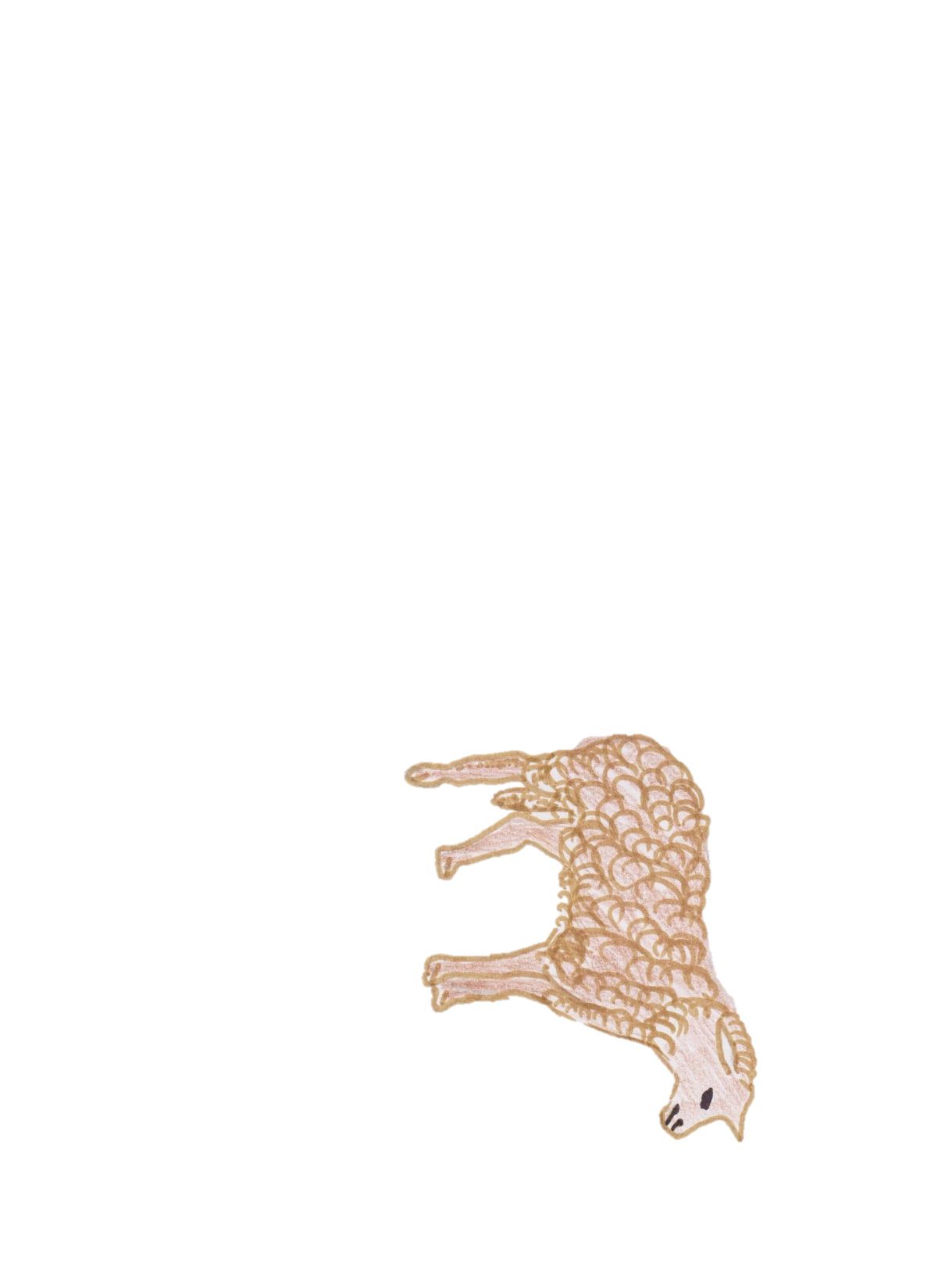 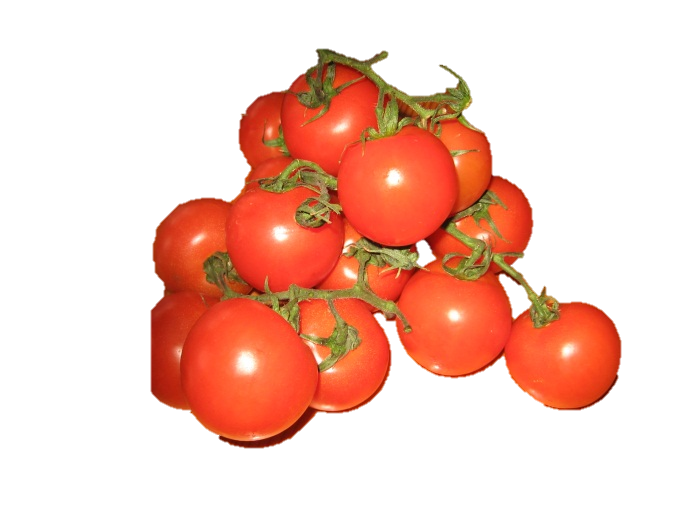 HLAVNÍ MĚSTO - BRATISLAVA
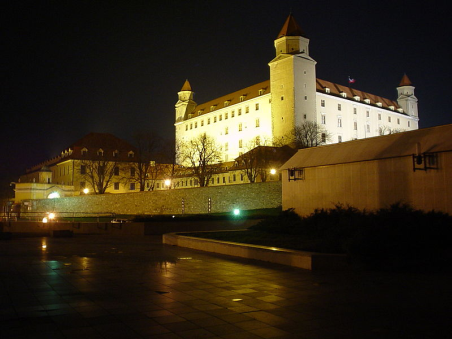 protéká jím řeka Dunaj
Bratislavský hrad
Slovenské národní divadlo
Michalská brána - městská brána ze 14.stol.
Slovenské národní muzeum
Slovenská národní galerie
Muzeum židovské kultury
letiště
Grassalkovichov palác
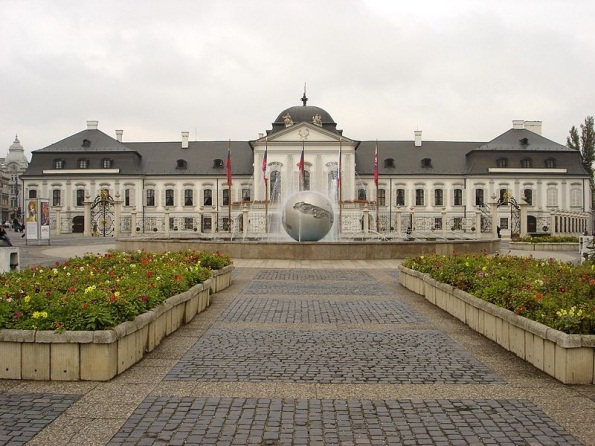 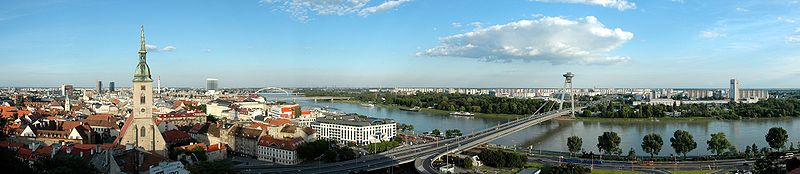 MĚSTA
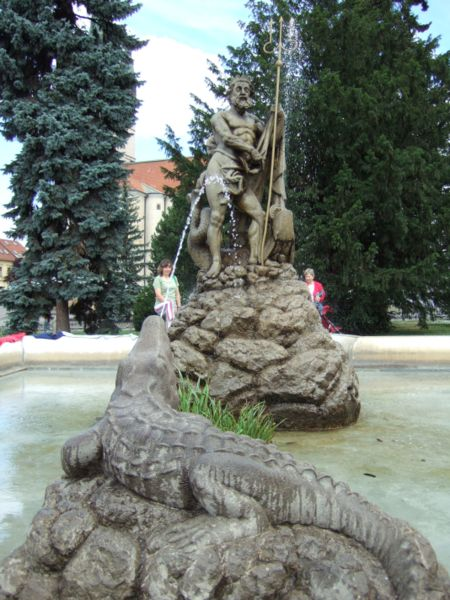 PREŠOV - Neptunova fontána

NITRA - Nitranská galerie



KOŠICE
- nejvýchodnější město
- letiště
- Katedrála svaté Alžběty 
= největší gotická katedrála na Slovensku
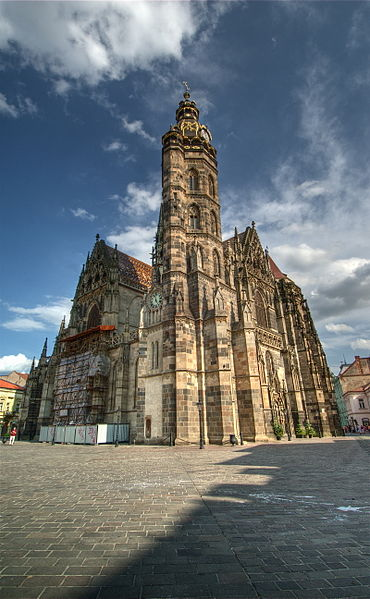 MĚSTA
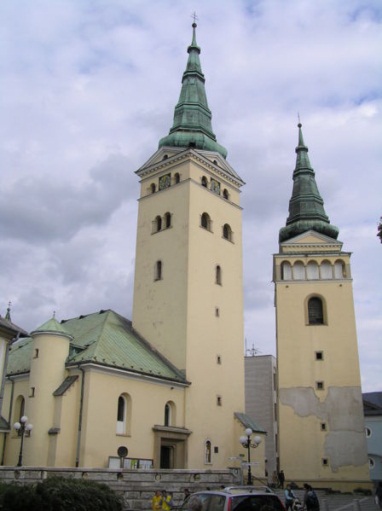 ŽILINA - Katedrála s Burianovou věží
            - letiště

KOMÁRNO - loděnice


TRENČÍN - Židovská synagoga

BÁNSKÁ BYSTRICA - Městský hrad Barbakán
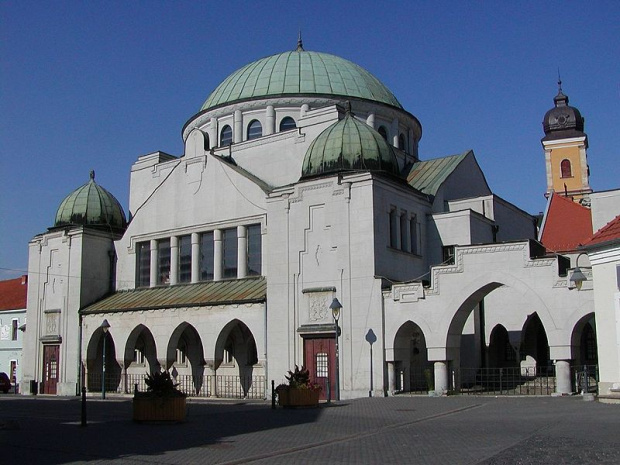 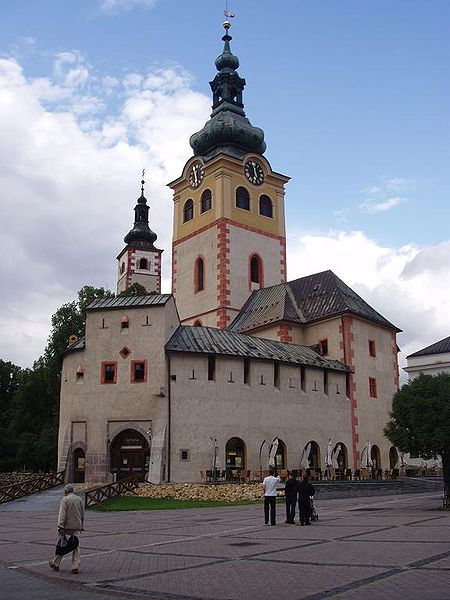 LÁZEŇSKÁ MĚSTA
PIEŠŤANY 
TURČIANSKÉ TEPLICE
TRENČIANSKÉ TEPLICE
BARDEJOV
DUDICE
STARÝ SMOKOVEC
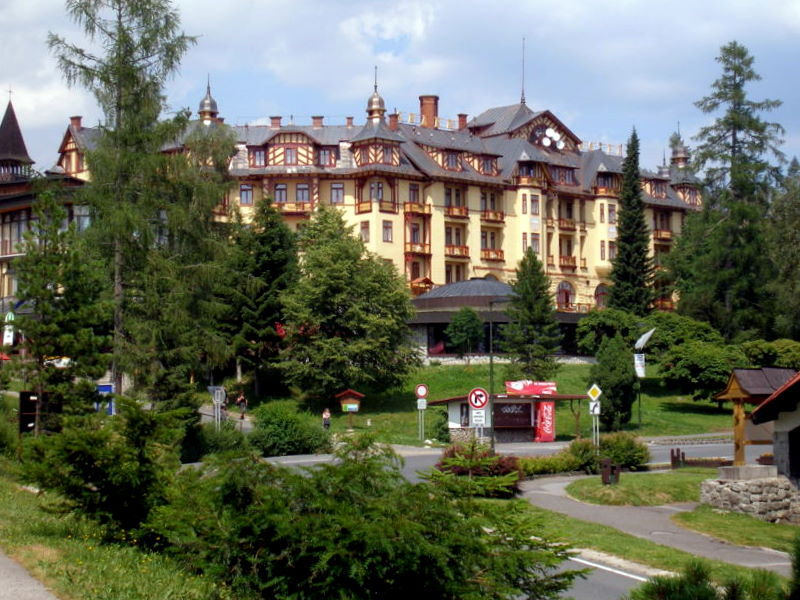 HORSKÁ STŘEDISKA CESTOVNÍHO RUCHU
TATRANSKÁ LOMNICA

ŠTRBSKÉ PLESO

STARÝ SMOKOVEC
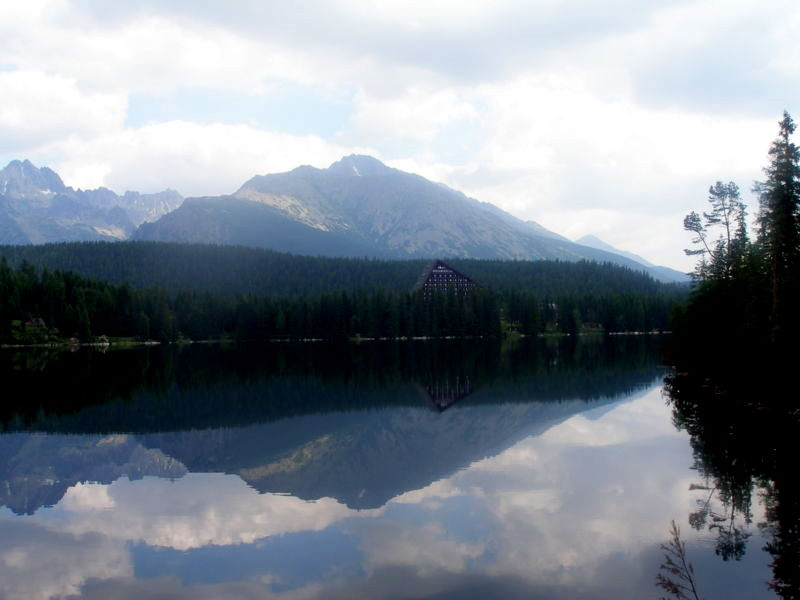 TURISTICKÁ MÍSTA - HRADY
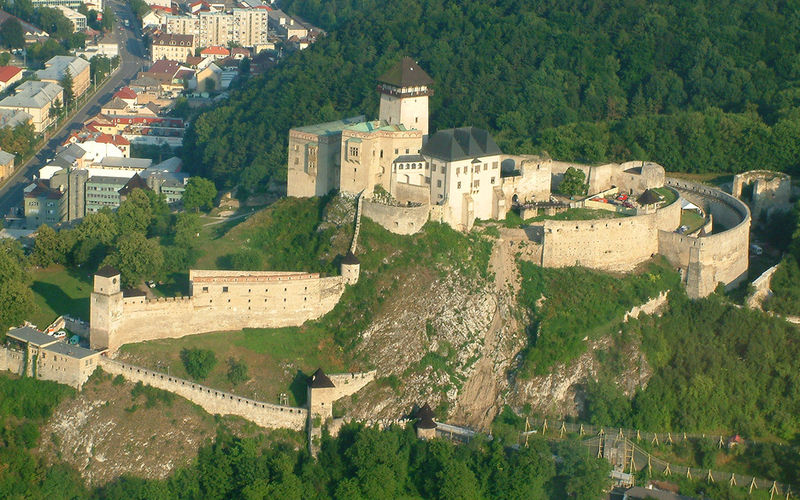 TRENČÍNSKÝ HRAD

DEVÍN

SPIŠSKÝ HRAD
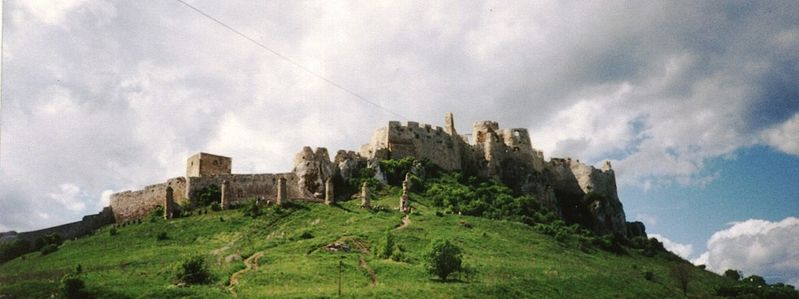 TURISTICKÁ MÍSTA - ZÁMKY
BOJNICE
BUDATÍNSKÝ
PEZINOK
KEŽMAROK
BYTČA
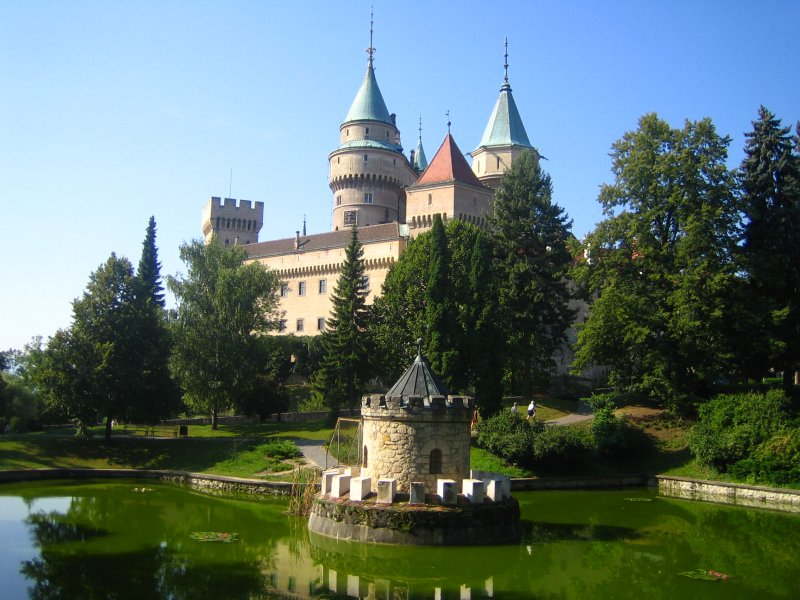 TRADICE
BAČA - pasák ovcí v horách

DŘEVĚNICE - horská bouda bači

BRYNZA - ovčí sýr 

OŠTIEPOK - ovčí sýr

KORBÁČIK - ovčí sýr
SPRÁVNĚ ODPOVĚZTE:
Jaké je hlavní město Slovenska? A co o něm víte?
…………………………………………………….
S kterými státy sousedí?
…………………………………………………….
Které pohoří zde můžete navštívit?
…………………………………………………….
Napište 2 řeky Slovenska.
…………………………………………………….
SPRÁVNĚ ODPOVĚZTE:
Napište 4 známá města Slovenska.
……………………………………………………
Která horská střediska můžete navštívit?
……………………………………………………..
Napište hrad nebo zámek na Slovensku.
……………………………………………………..
Co je to brynza?
……………………………………………........